Рисование лыжника(человек в движении)
Рочева Людмила Васильевна 
учитель изобразительного искусства
МАОУ «Ёгвинская ООШ»
Определяем линию горизонта
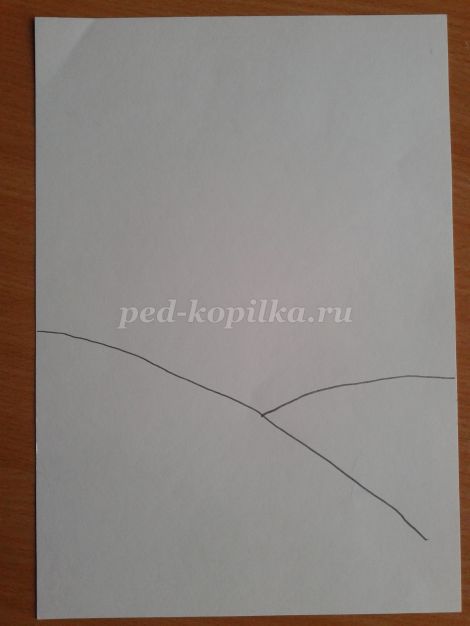 Закрашиваем фон
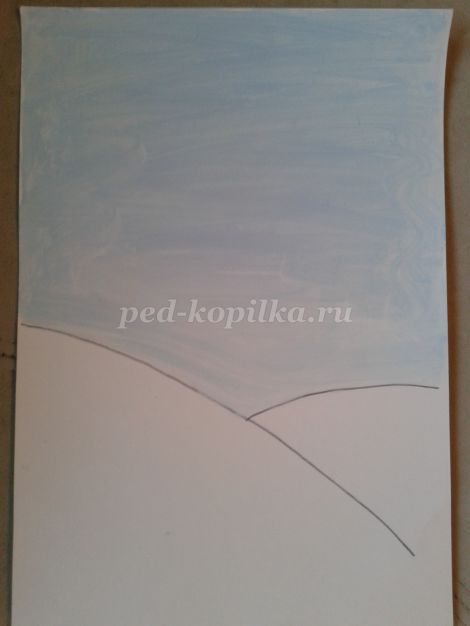 Определяем место для лыжника
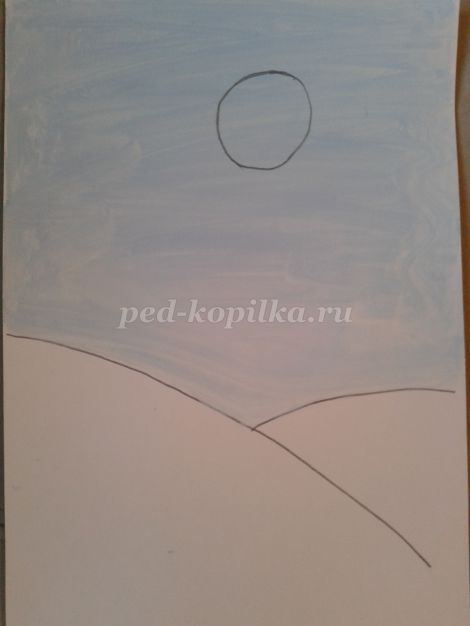 Легкими штрихами рисуем фигуру
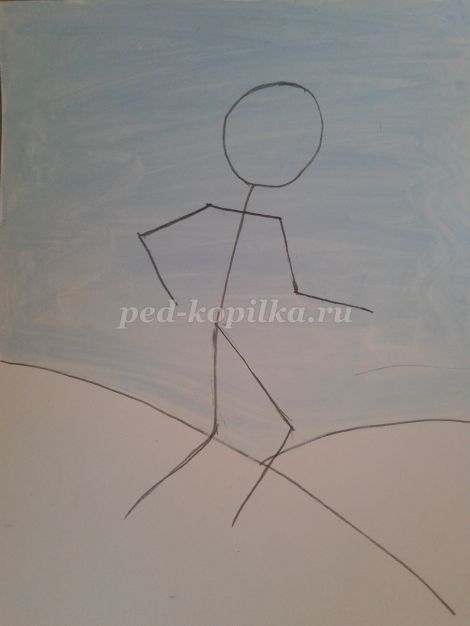 Придаем «скелету» объем
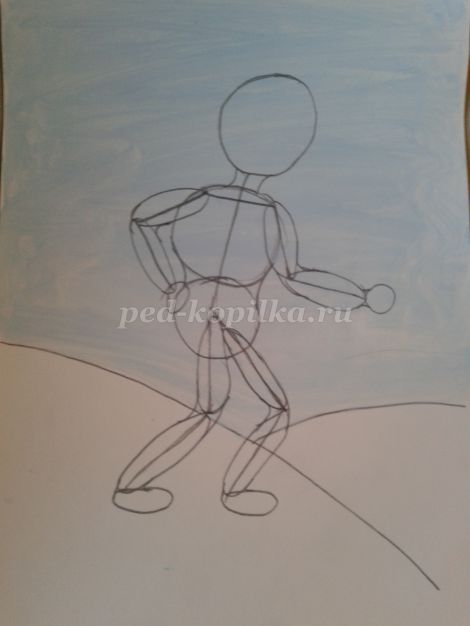 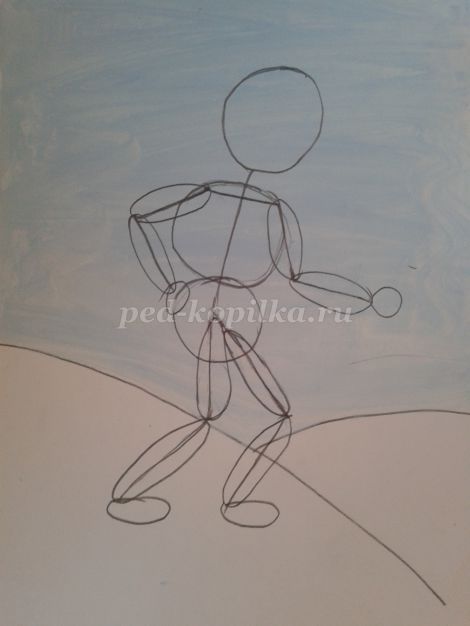 Прорисовываем детально лыжника
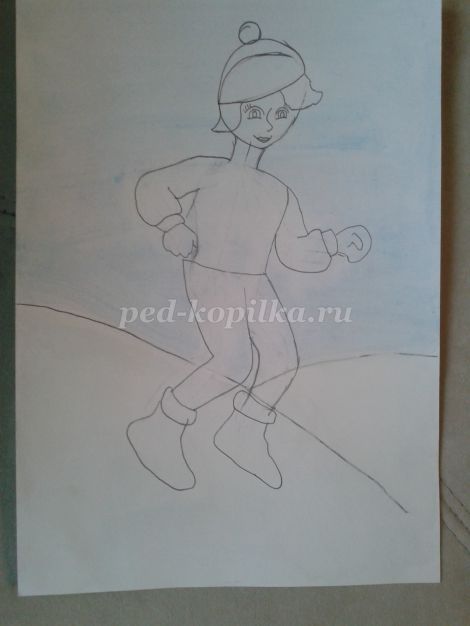 Добавляем лыжи и палки
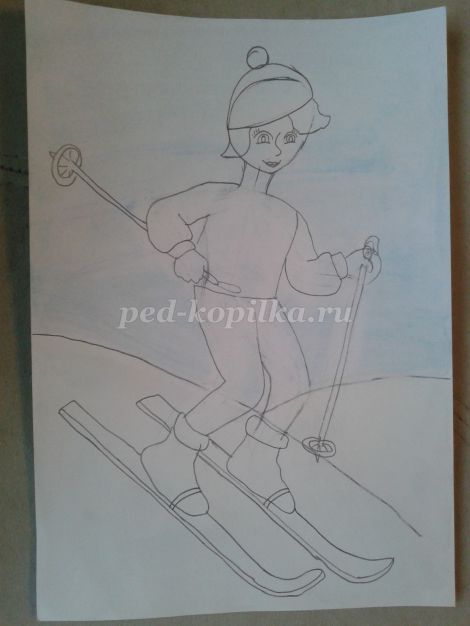 Прорисовываем ели и кусты на заднем плане
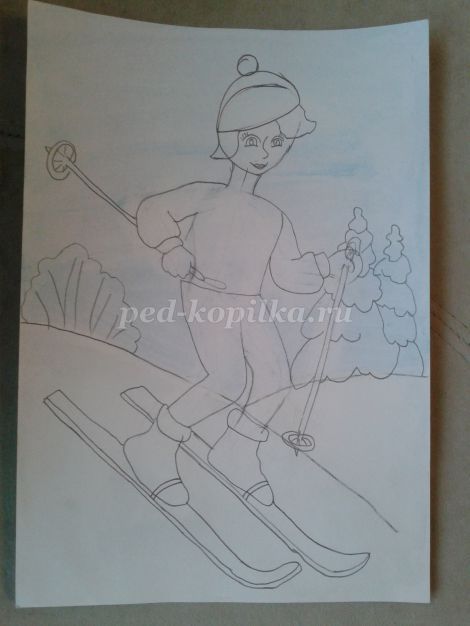 Выполнение в цвете начинаем с фигуры лыжника
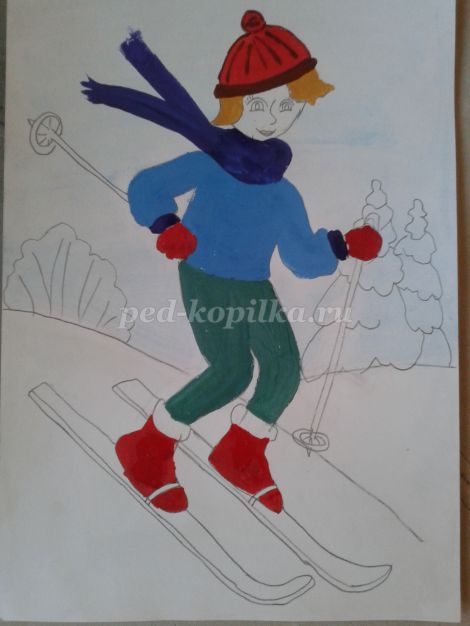 Подрисовываем ели
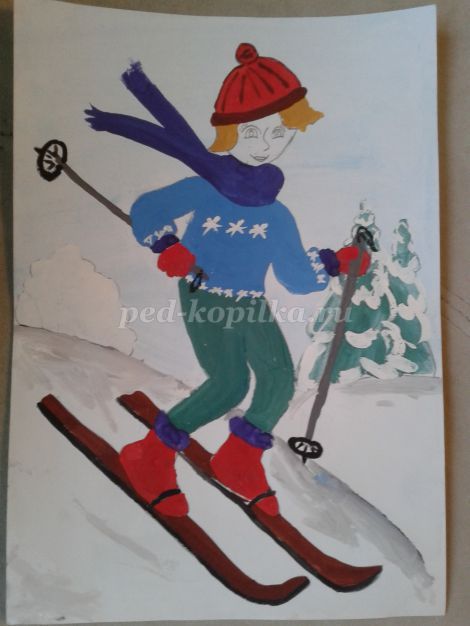 Придаем рисунку законченный вид
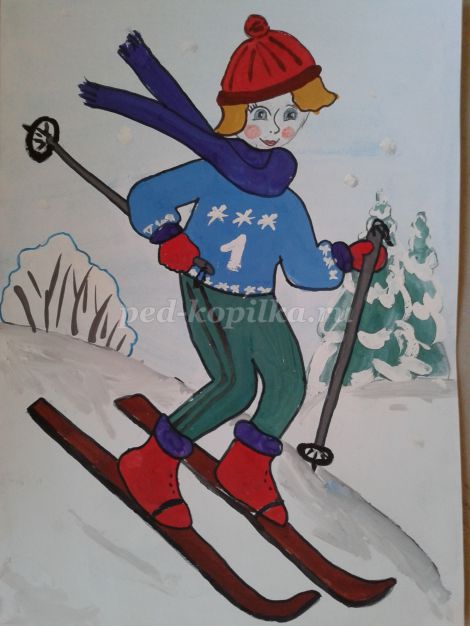